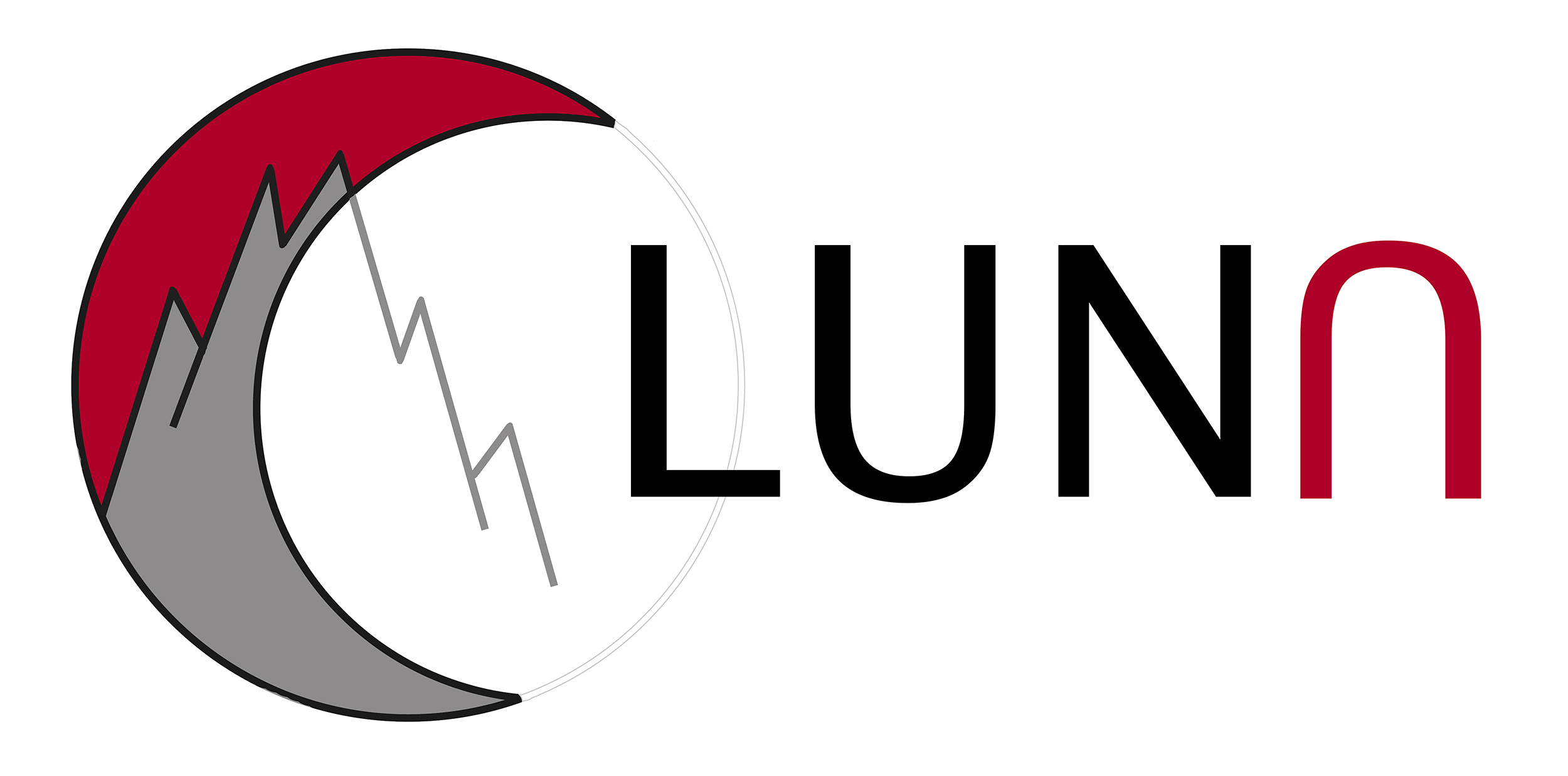 ANAGRAFICA LUNA BA 2023
4+1 persone, 1.5 FTE
Barile Francesco 		0.3
Ciani Giovanni Francesco	0.6
Di Bari Domenico		0.2
Paticchio Vincenzo             0.4		
Schiavulli Luigi
Prospettive per il 2023
Risultati recenti e misure in corso
Misura della sezione d’urto della 13C(a,n)16O conclusa: oltre ai due paper tecnici pubblicati prima di luglio 2021, i risultati di misura di sezione d’urto e le implicazioni astrofisiche su PRL (Ott 2021)
Misure delle reazioni 20Ne(p,g)21Na e 17O(p,g)18F concluse e paper in scrittura o sottomessi con risultati promettenti. 
Iniziata la misura 16O(p,g)17F e iniziati i test di accensione della sorgente di MV Facility
OSAT della Facility MV e preparazione delle prime misure della collaborazione LUNA a questo acceleratore: 12C+12C e 14N(p,g)
LUNA 400: Inizio del lavori per la sostituzione della gas target con il la linea di fascio per il progetto ELDAR (ERC grant a Carlo Bruno)
Richiesta preventivi
* Materiale per costruzione supporto rivelatori per la misura della 14N(p,g)
RICHIESTA SERVIZI
1.5 mese/uomo per servizio progettazione CAD

1 mese/uomo per officina meccanica : progettazione, costruzione e installazione ai LNGS del setup per la misura di distribuzione angolare della 14N(p,g) che sarà fondamentale per il commissioning di LUNA MV e per rispondere dubbi su discrepanze tra dati ad alta energia